Extending Database Usability
Michelle Brown, MSc. Student
Why Bother?
Why do we care?
IBM Mainframe
$75,000


Database Administrator
$80,000 a year
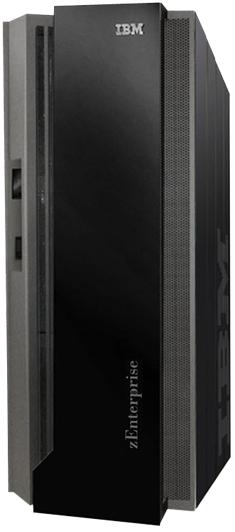 Cost
Why do we care?
Cost
Why do we care?
Other Problems
Why do we care?
Missed Opportunities
User has to explain needs to support staff
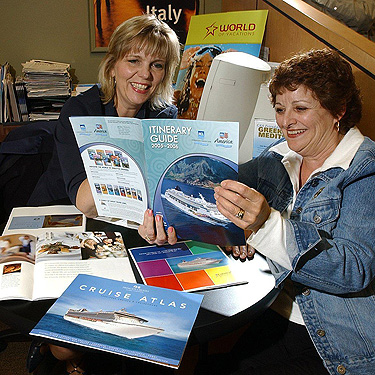 [Speaker Notes: -Airline example (willingness change dates for cheaper flight)]
Flight Booking Example
Why do we care?
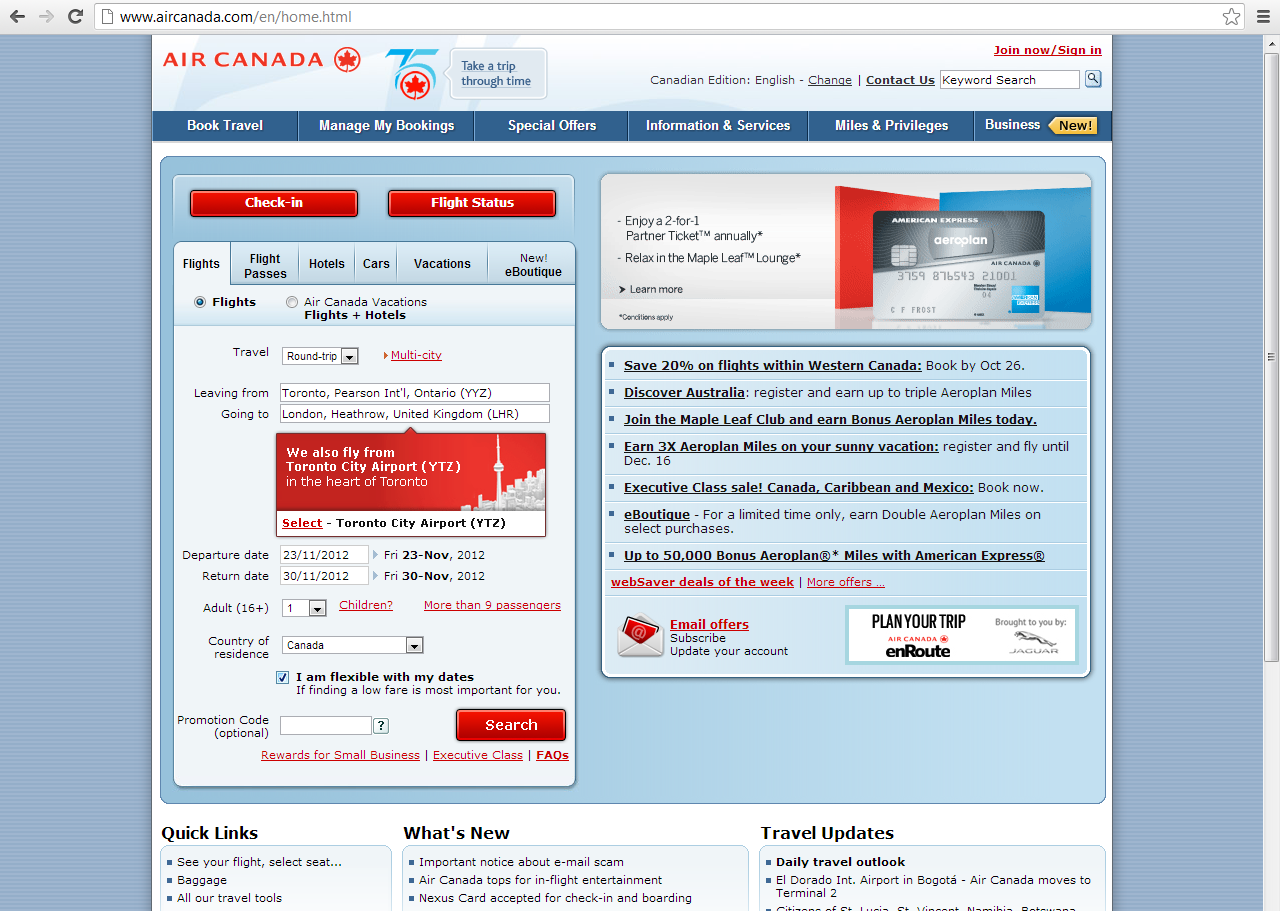 Flight Booking Example
Why do we care?
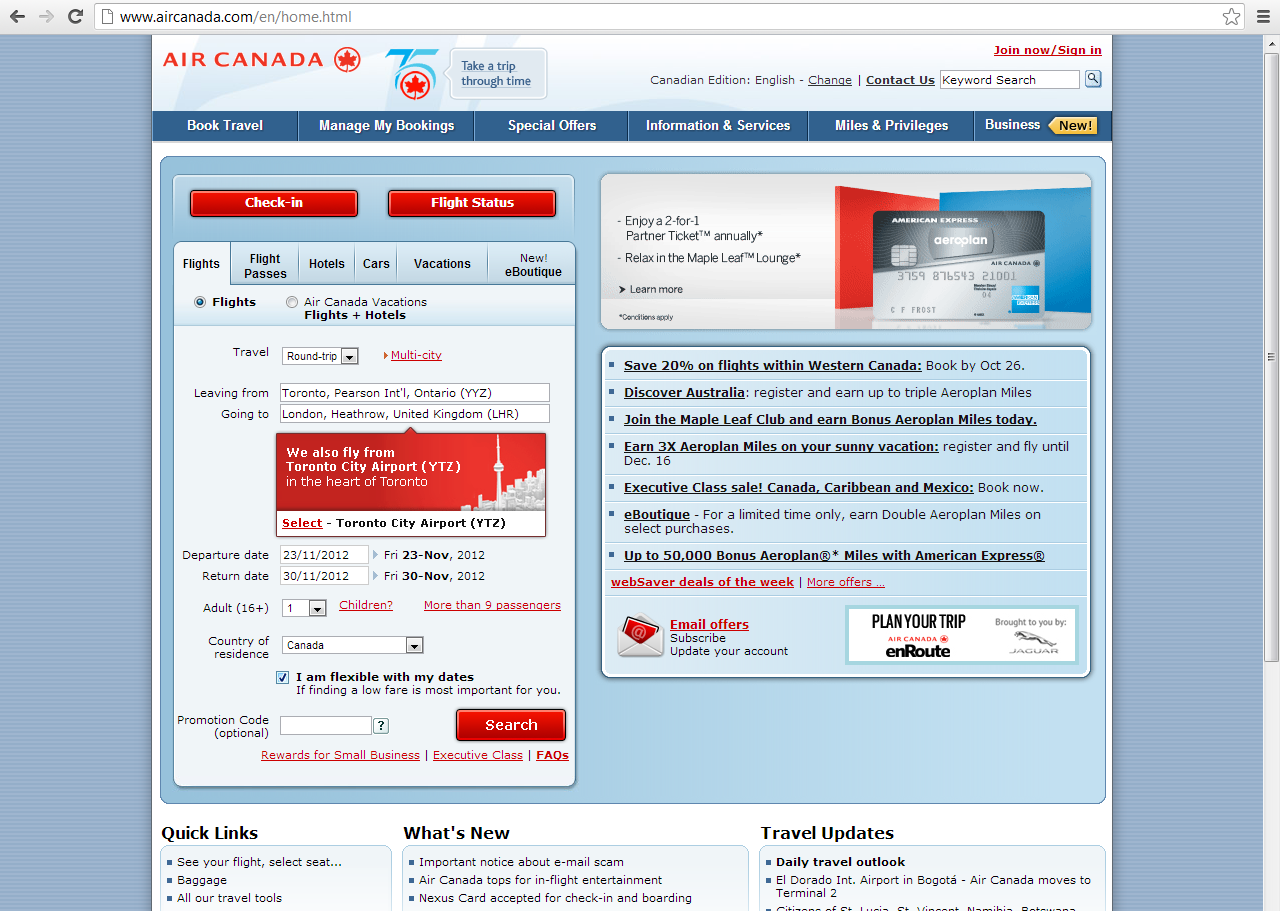 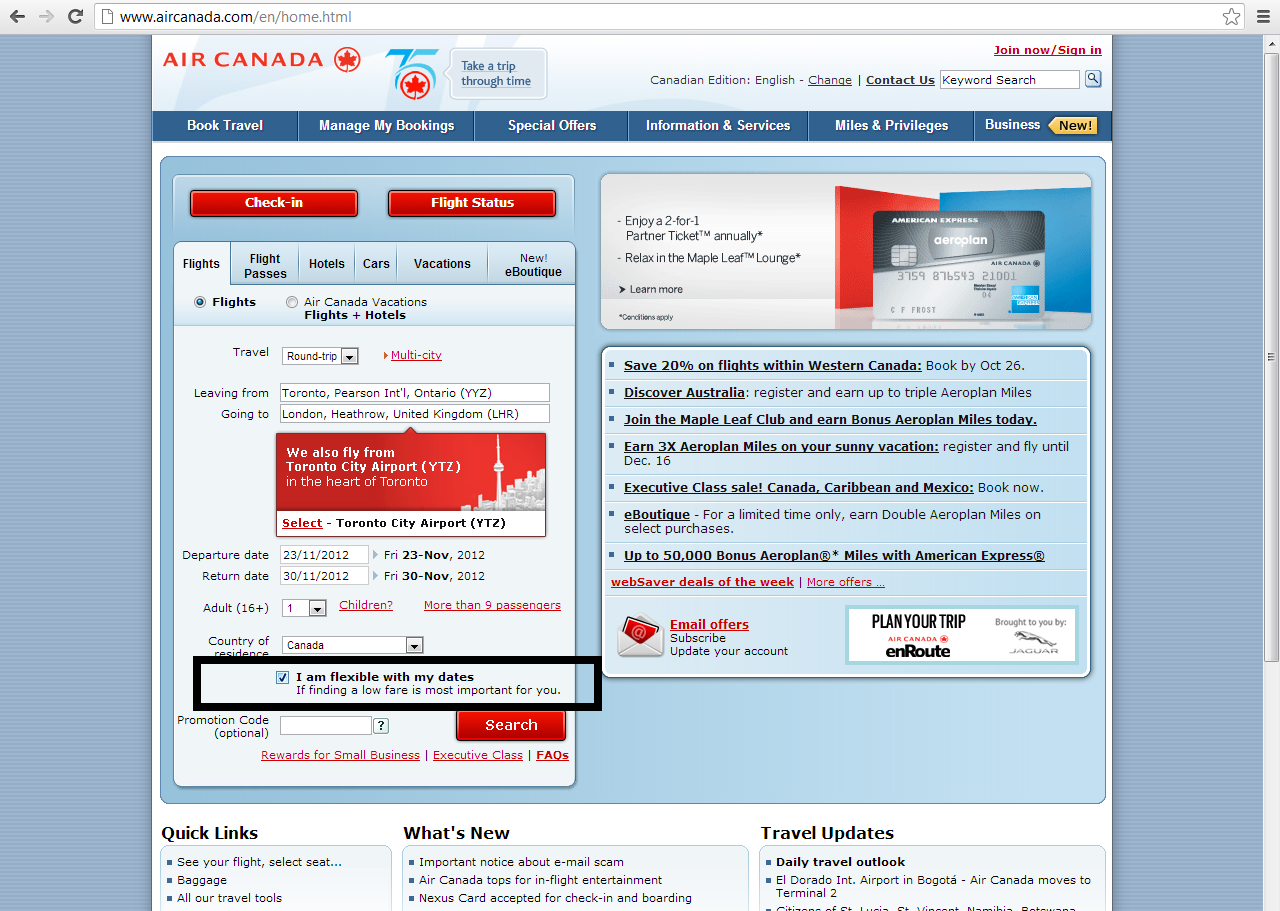 Flight Booking Example
Why do we care?
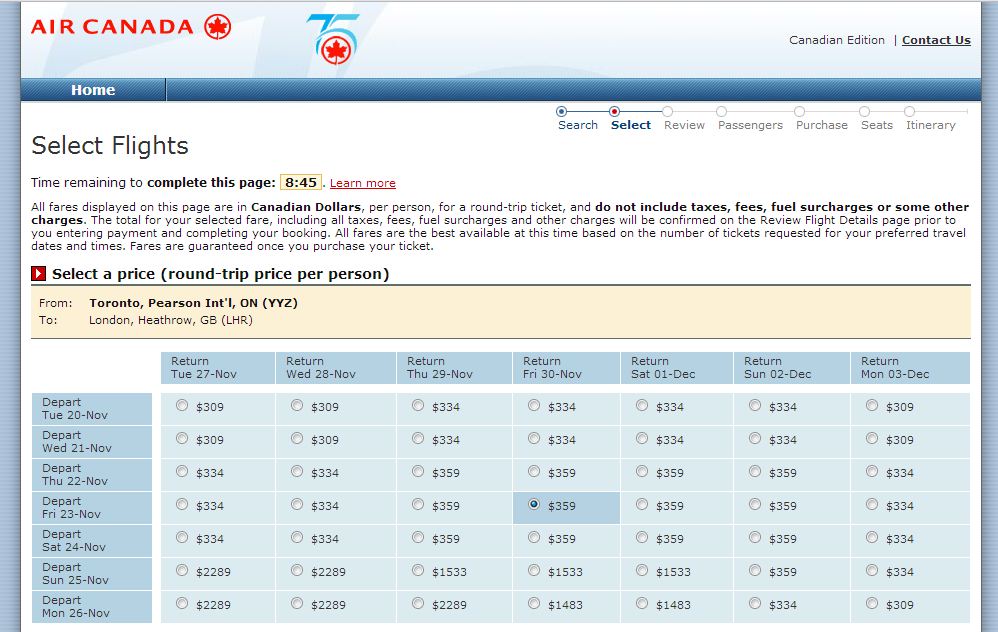 Flight Booking Example
Why do we care?
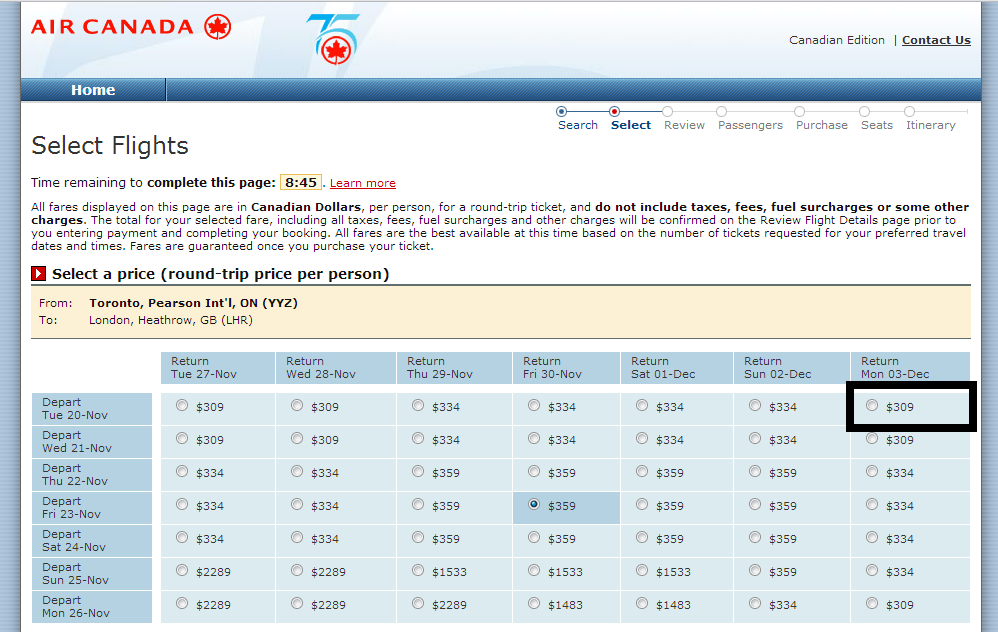 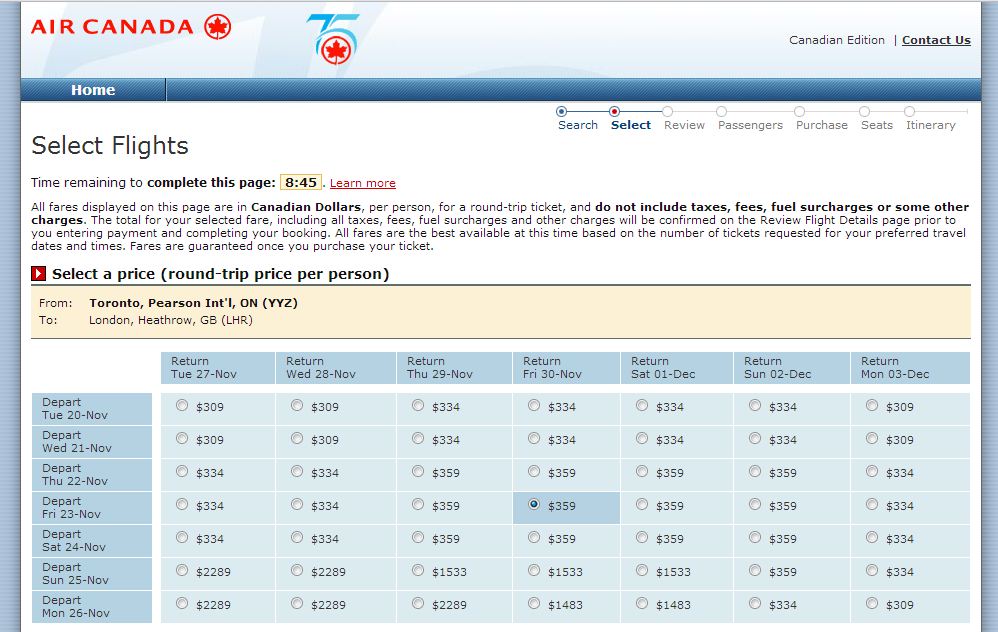 Other Problems
Why do we care?
Missing Users
Useful data not tracked because of difficultly

Databases are:
Hard to design
Hard to modify
Hard to query
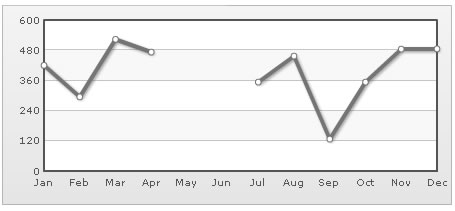 [Speaker Notes: -A lot of people wish to track data, but don’t because of the usability hurdle]
Current Usability Problems
Making Database Systems Usable
Usability problems
Paper by Jagadish et al.
Outlines types of usability problems
5 identified types


Painful Relations
Painful Options
Unexpected Pain
Unseen Pain
Birthing Pain
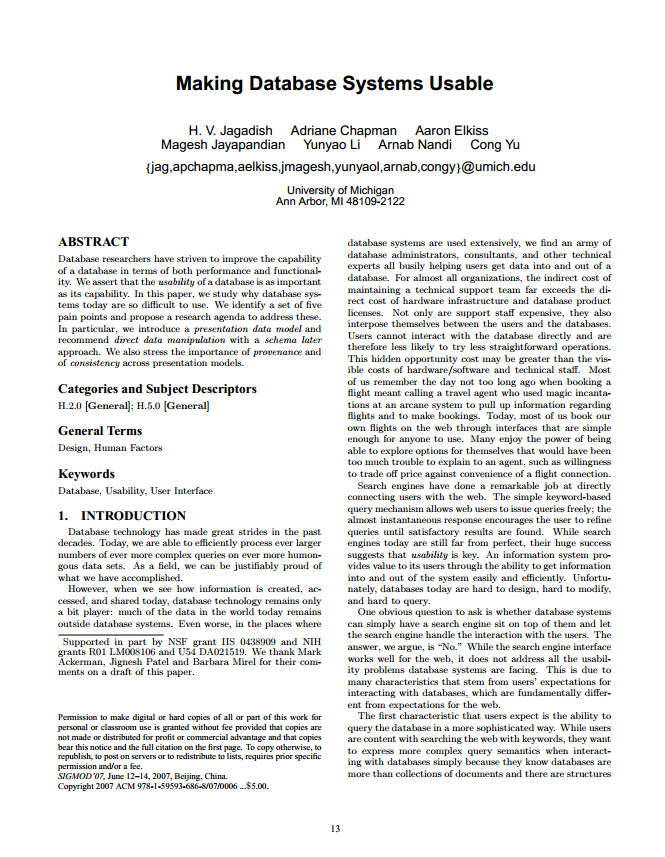 Painful Relations
Usability problems
Single table is natural for most
Normalization is key in relational design
So hard for users to locate single piece of data
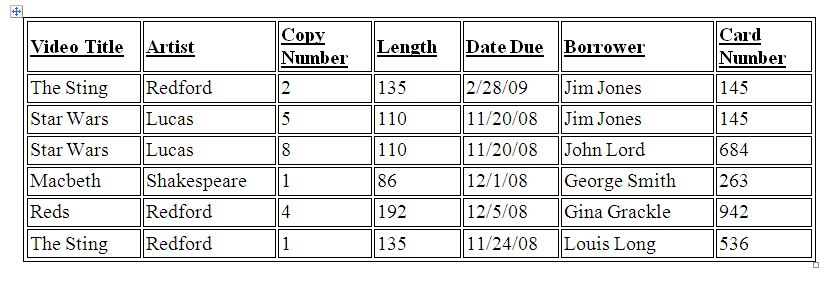 Painful Relations
Usability problems
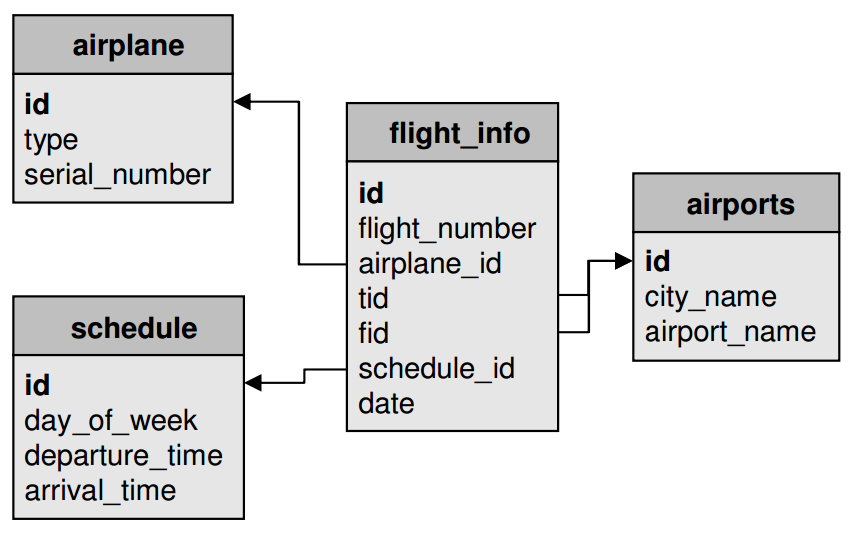 Painful Relations
Usability problems
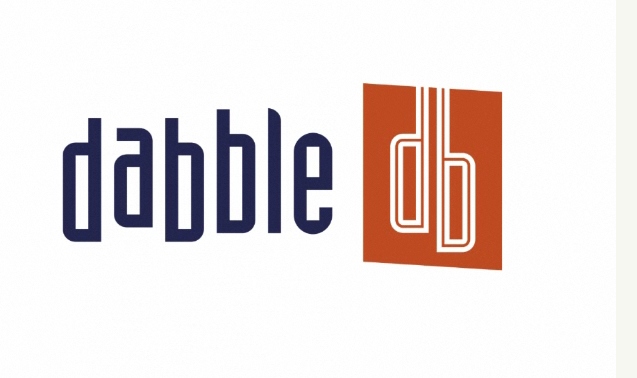 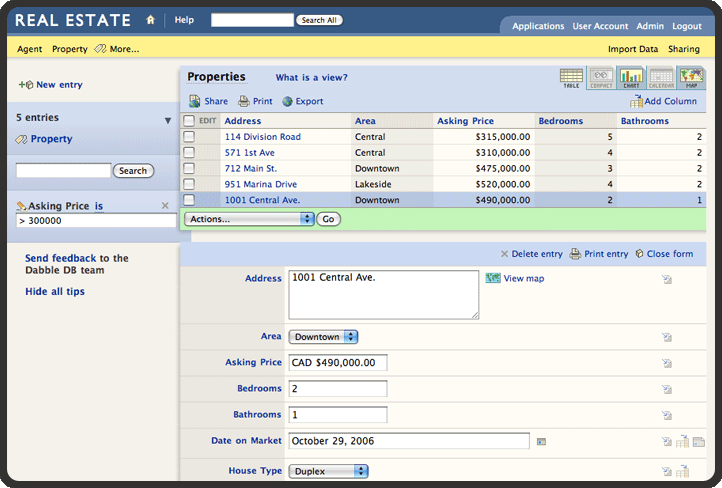 Painful Options
Usability problems
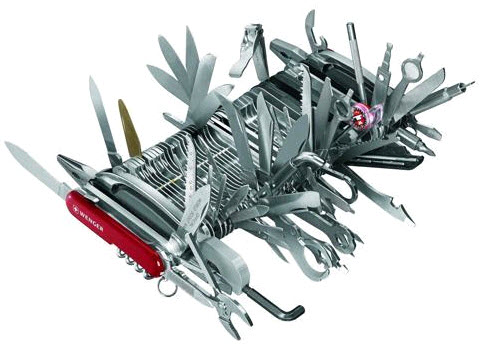 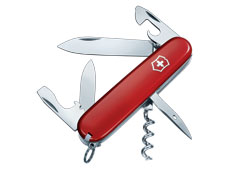 Painful Options
Usability problems
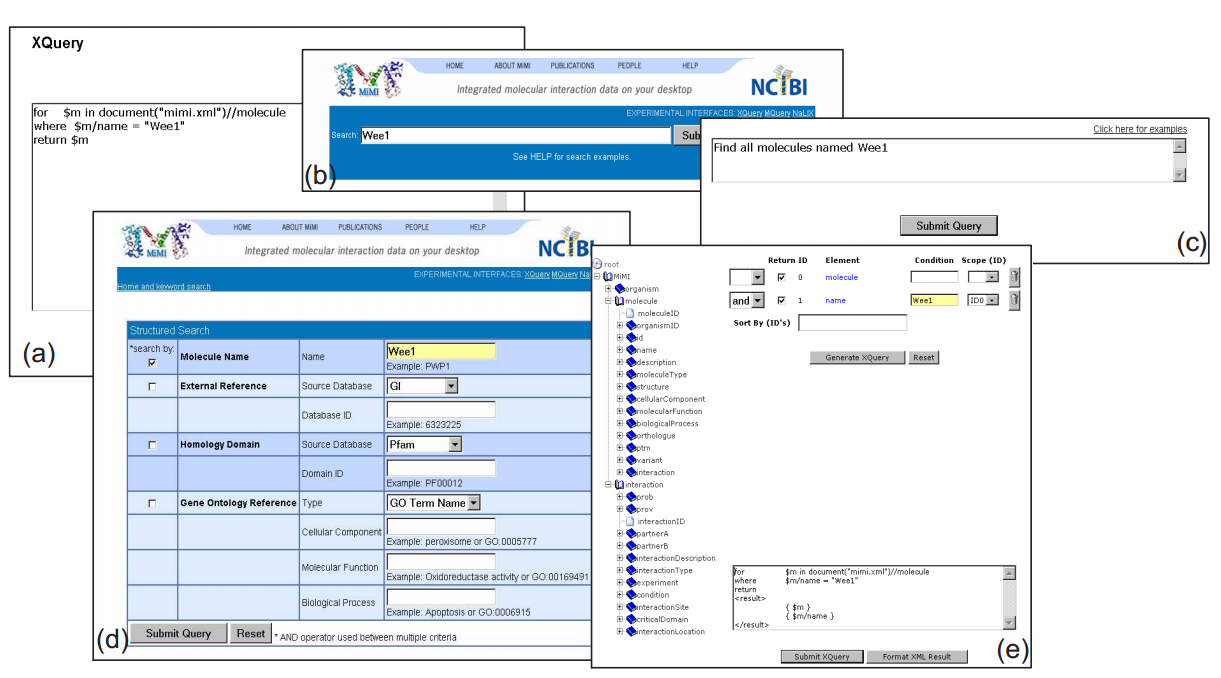 Painful Options
Usability problems
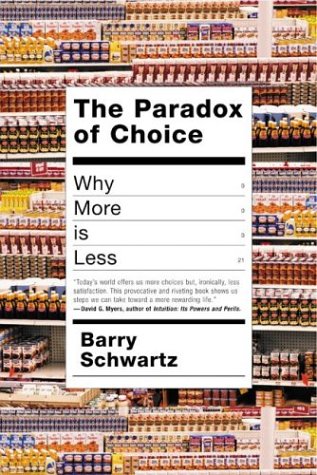 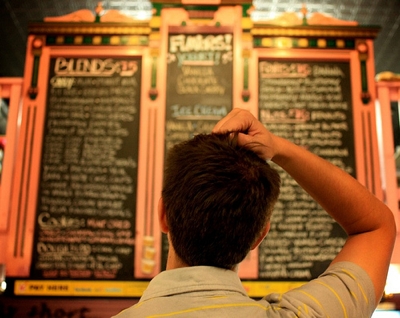 Unexpected Pain
Usability problems
System details shielded from user
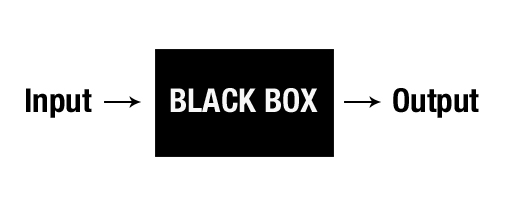 Unexpected Pain
Usability problems
Mental model of user and model of system might not match
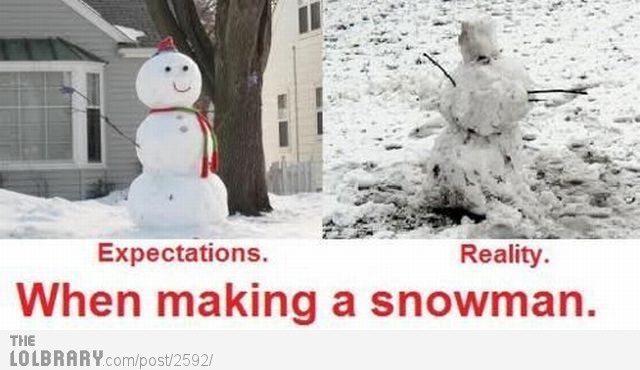 Unexpected Pain
Usability problems
Two types of unexpectedness:
Unable to query: user knows what data they want but don’t know how to get it
Unexpected results: result set does not match with expected result set
Unexpected Pain
Usability problems
Airline Example: Unable to query
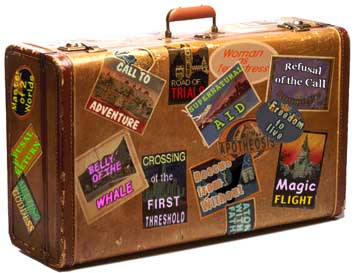 Unexpected Pain
Usability problems
Airline Example: Unexpected results 

Users need to know where and why
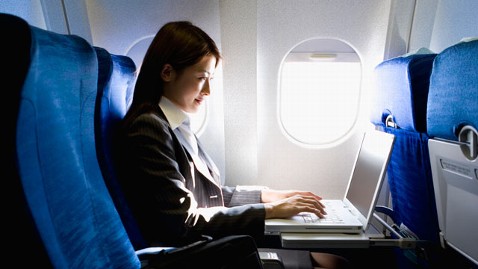 Unseen Pain
Usability problems
Querying currently requires prediction
Does not follow WYSIWYG principle of usability
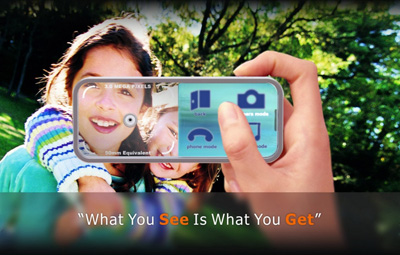 Unseen Pain
Usability problems
Airline Example:
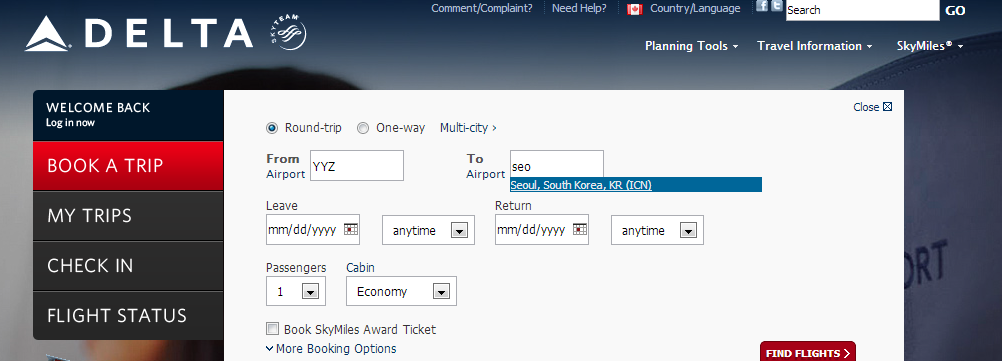 Unseen Pain
Usability problems
Airline Example:
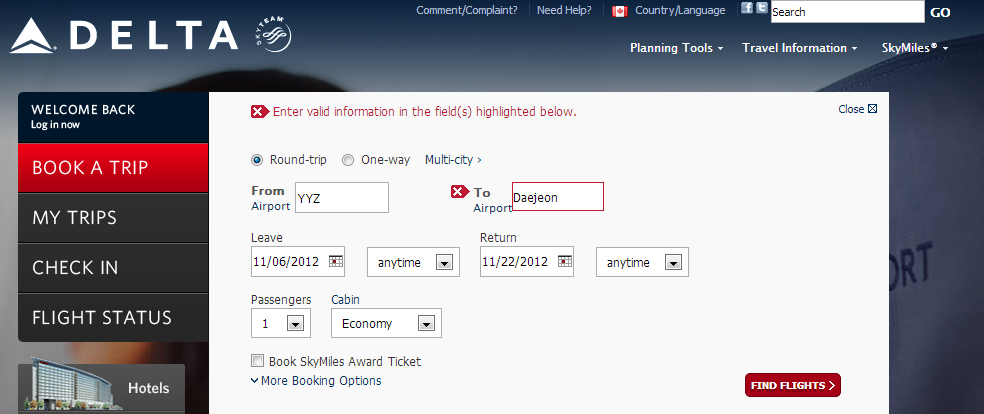 Unseen Pain
Usability problems
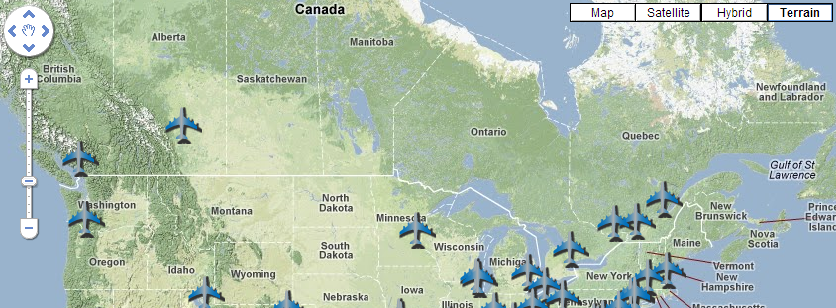 Birthing Pain
Usability problems
Everyday users want to store information
Creating a database is too difficult for most
Involves making a schema
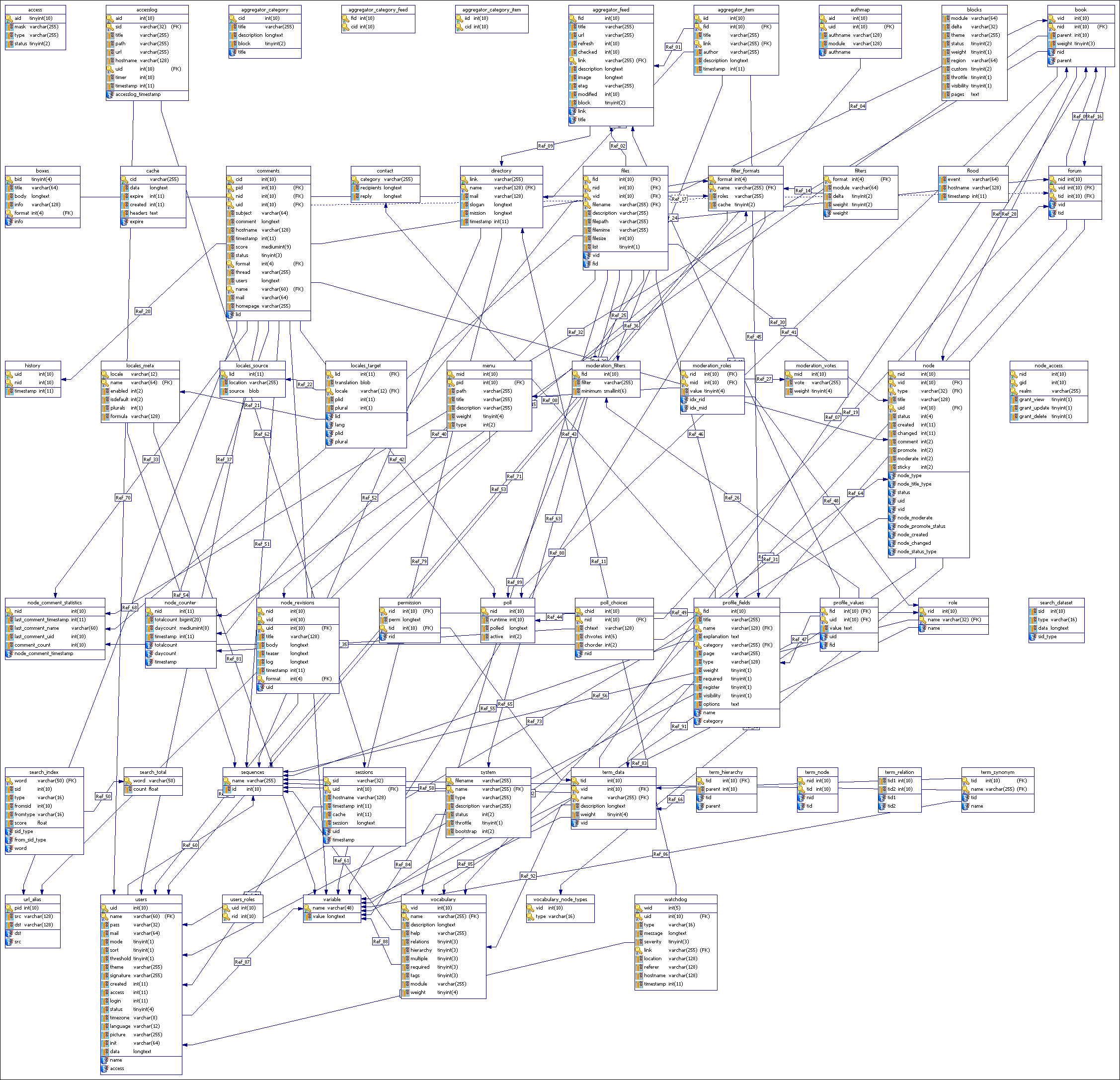 Birthing Pain
Usability problems
Shopping Example:
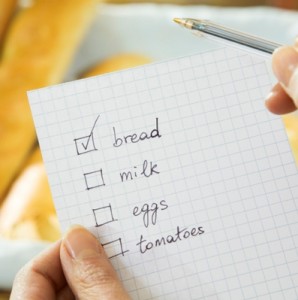 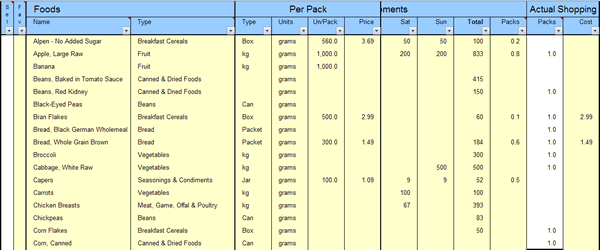 Birthing Pain
Usability problems
Users do not have clear idea of final structure at inception
The structure will grow as more information becomes available
Information structures might be heterogeneous

These properties must be supported
Current Work in improving usability
Google Fusion Tables
Current work
Design Foundations
Targeted at new users
Seamless integration with the web
Ease of use
Incentives for sharing data
Collaboration
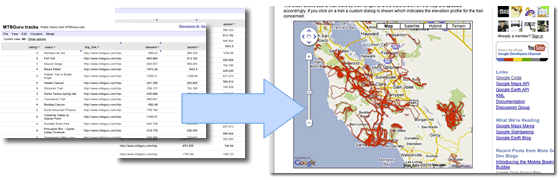 Google Fusion Tables – New Users
Current work
Non-profits
Collaborating scientists
Small businesses
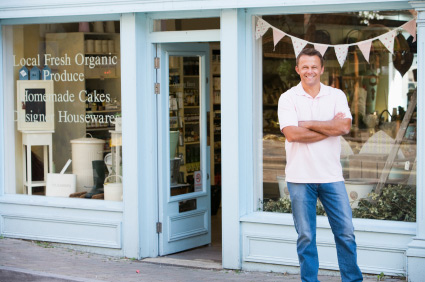 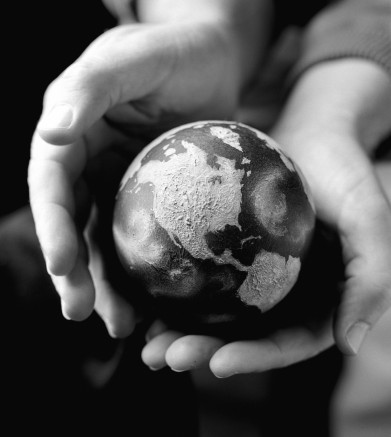 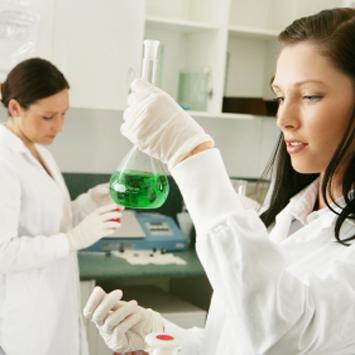 Google Fusion Tables – Web Integration
Current work
Publishing/ Visualising Data
Easily assessable
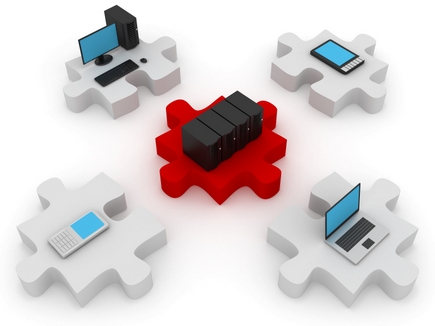 Google Fusion Tables – Ease of Use
Current work
Pay-as-you-go data management principles
No installation
No schema needed
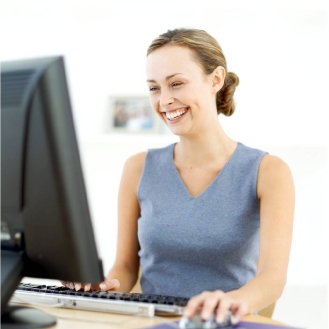 Google Fusion Tables – Data Sharing
Current work
Afraid of:
Loss of attribution
Misuse and corruption of data
Others not being able to find their data
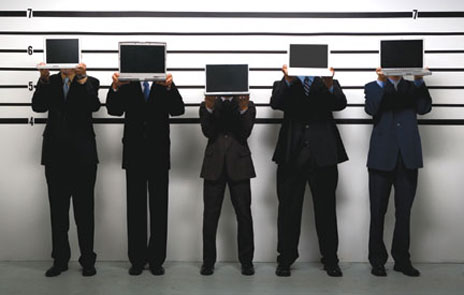 Google Fusion Tables – Collaboration
Current work
Allows joining of data from multiple datasets from multiple users
Allows for commenting on data at levels down to individual cells
Can specify level of collaboration
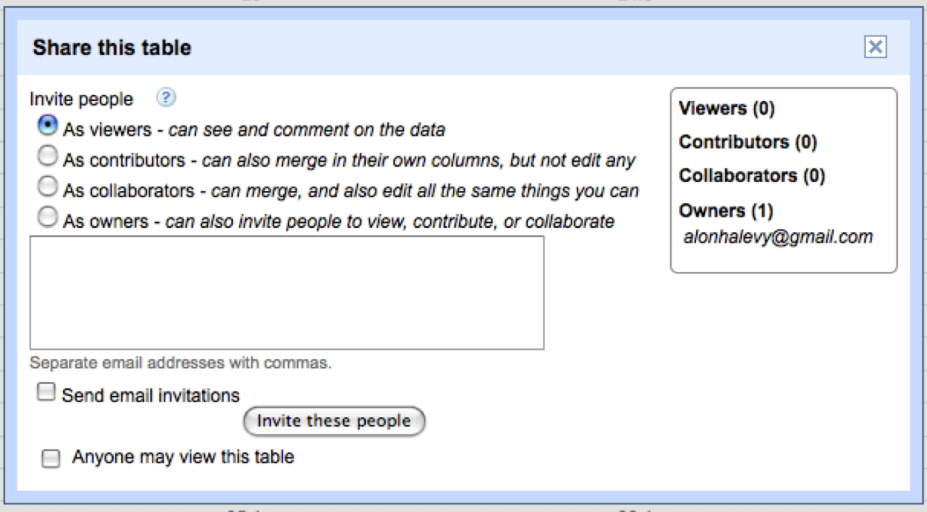 Tag Cloud Browsing and Querying
Current work
Academic example of extending usability

Goal: provide non-expert and expert users with
  a user friendly interface for browsing data
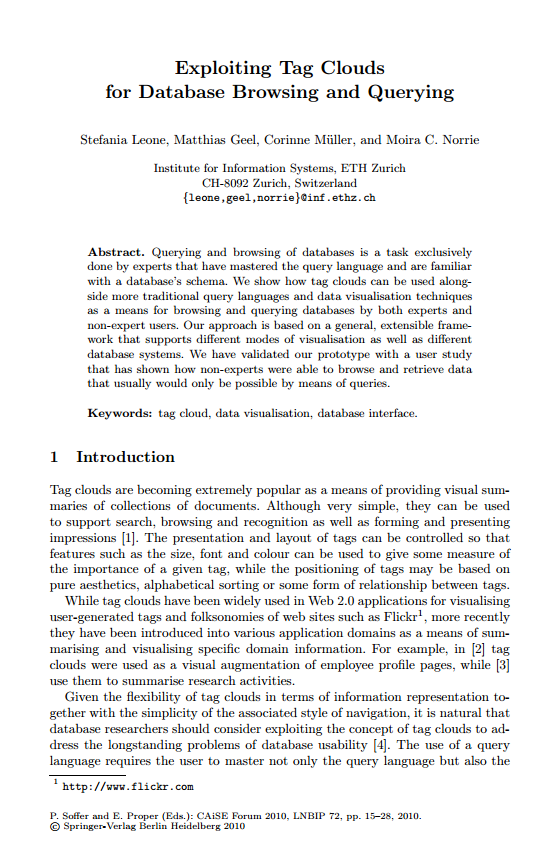 Tag Cloud Browsing and Querying - Method
Current work
Use tag clouds to display data
Two attributes displayed below
Space below for regular SQL queries
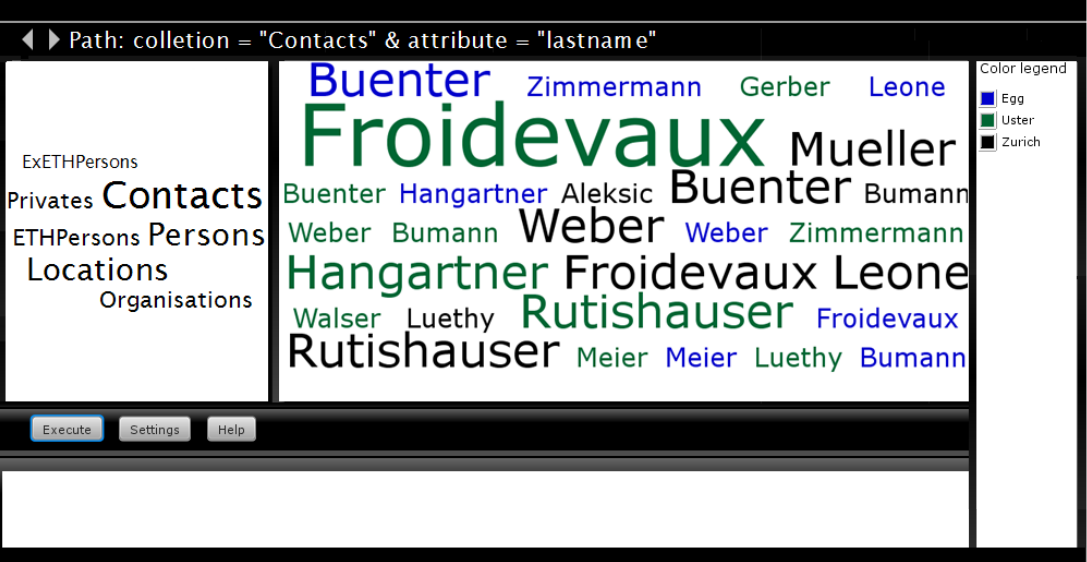 Tag Cloud Browsing and Querying - Method
Current work
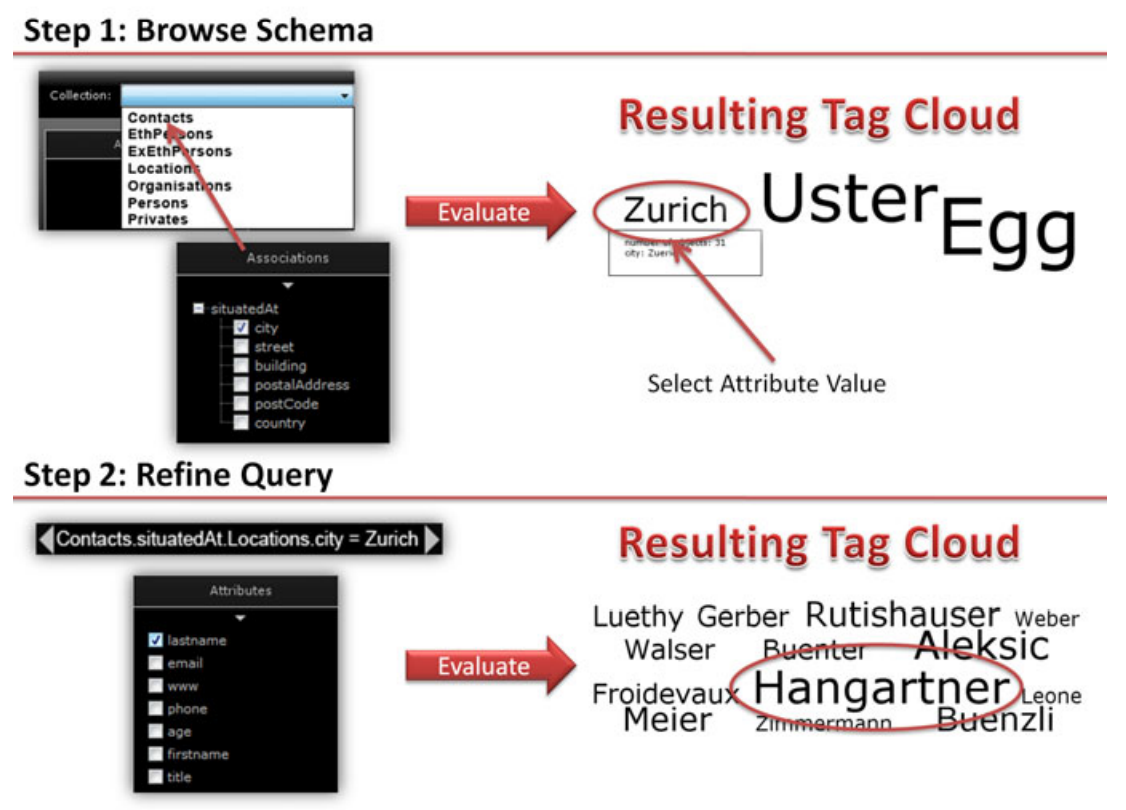 Tag Cloud Browsing and Querying - Method
Current work
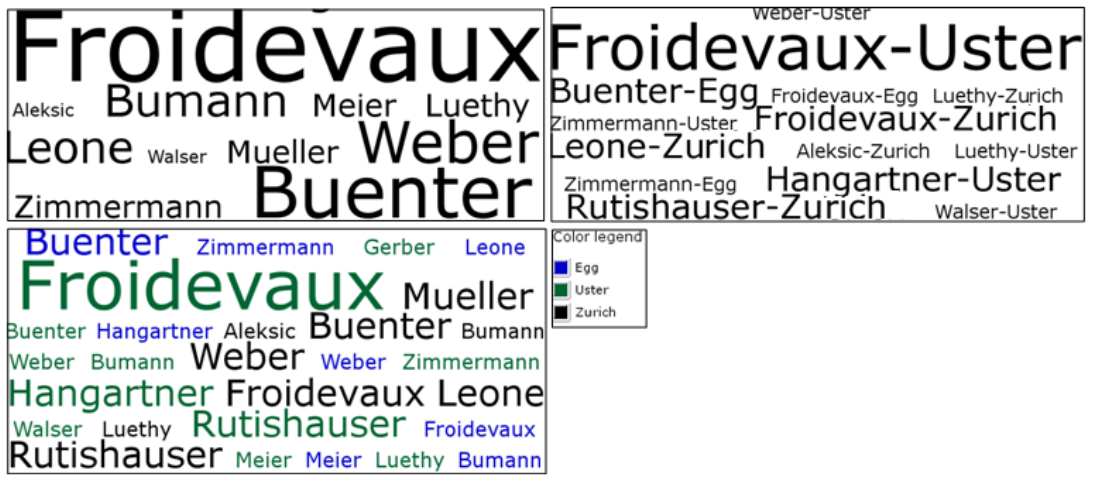 Tag Cloud Browsing and Querying - Method
Current work
10 Participants
5 Experts
5 Non-experts

Asked to find answers to 5 queries
Then asked about experiences with system
Tag Cloud Browsing and Querying - Results
Current work
All non-experts completed tasks successfully
One expert could not complete 2 of the 5 tasks












Plan to research further and compare to conventional tools
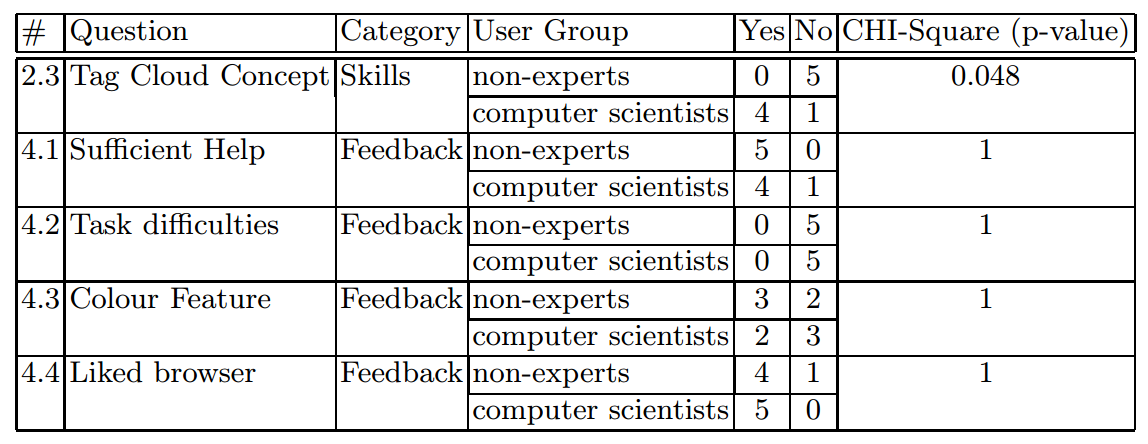 Summary
Conclusion
Databases are currently expensive and difficult to maintain
So they are mostly only used by big businesses
Research into improving usability though is creating more user groups